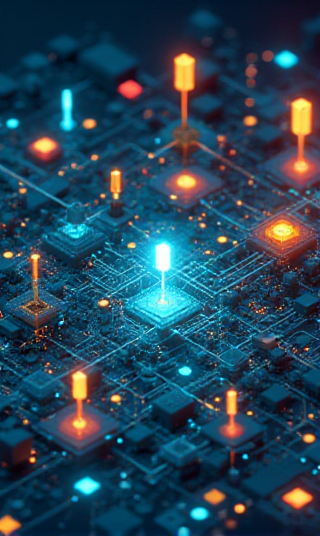 Нейросети в проектной деятельности
Терентьева Елена Валерьевна
Муниципальное автономное общеобразовательное учреждение 
«Гимназия города Юрги»
Что такое искусственный интеллект (ИИ)?
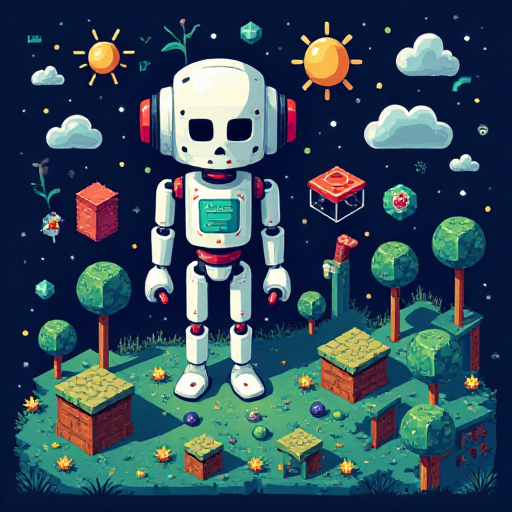 Искусственный интеллект — это общее понятие для всех исследований и разработок, связанных с созданием машин, способных мыслить и обучаться.

• ИИ включает в себя:
  • машинное обучение;
  • нейронные сети;
  • системы распознавания;
  • разные интеллектуальные агенты.
Представьте себе матрёшку
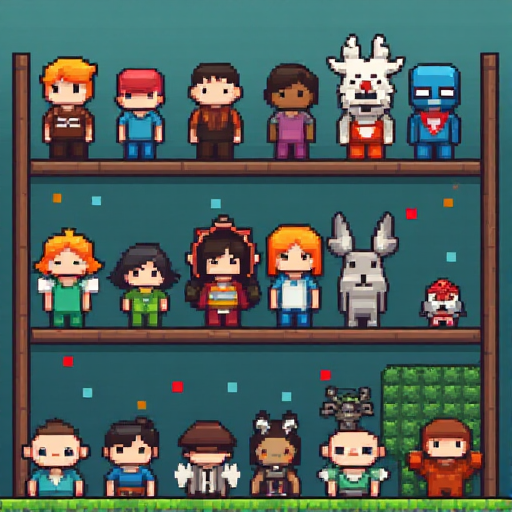 Машинное обучение (МО) — это часть ИИ.

• Нейронные сети — это подвид машинного обучения.

• Иерархия:
  • ИИ > Машинное обучение > Нейронные сети.
Что такое искусственный интеллект?
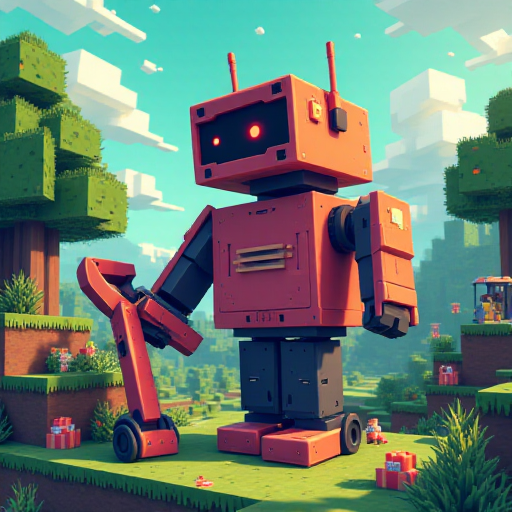 ИИ — это общий термин для всех технологий, которые позволяют машинам выполнять задачи, которые требуют интеллекта.

Примеры ИИ:
• модели машинного обучения;
• голосовые ассистенты;
• робототехника;
• генерация текста и изображений.
Машинное обучение (МО)
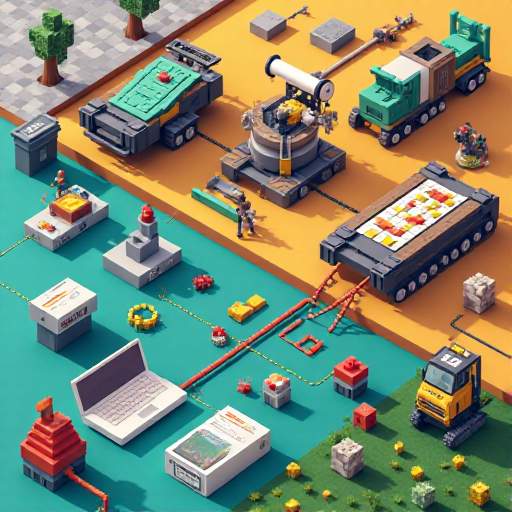 Машинное обучение занимается созданием нейросетевых моделей, которые учатся на данных и находят закономерности.

• Основные факты:
  • Введен в 1959 году;
  • Модели МО могут сами обучаться без ручного программирования.
Что такое модель?
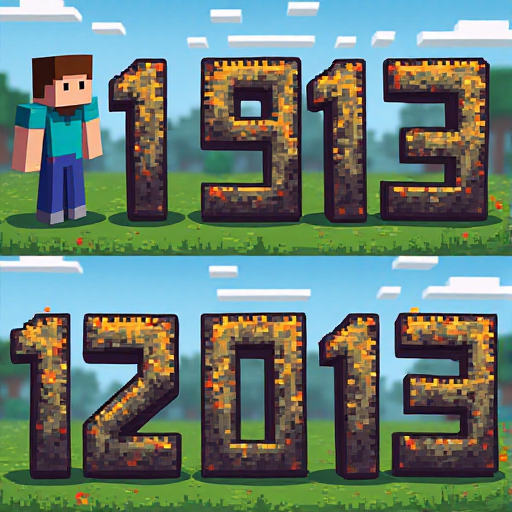 Модель — это алгоритм для решения конкретной задачи. Например, распознавание цифр через:
• анализ изображений;
• выходной номер цифры.

• Программист разрабатывает алгоритм;
• Модель сама обучается на данных.
Прокачай свои навыки
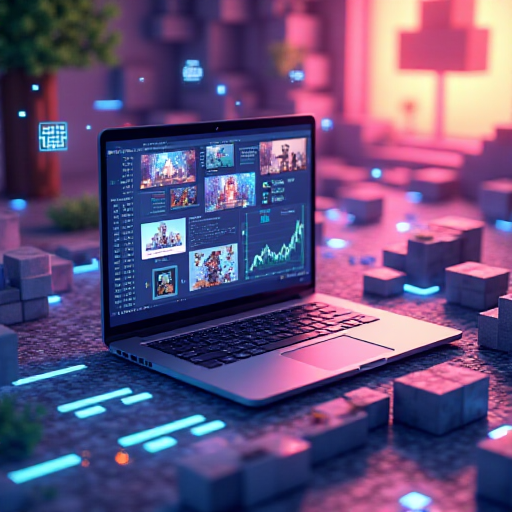 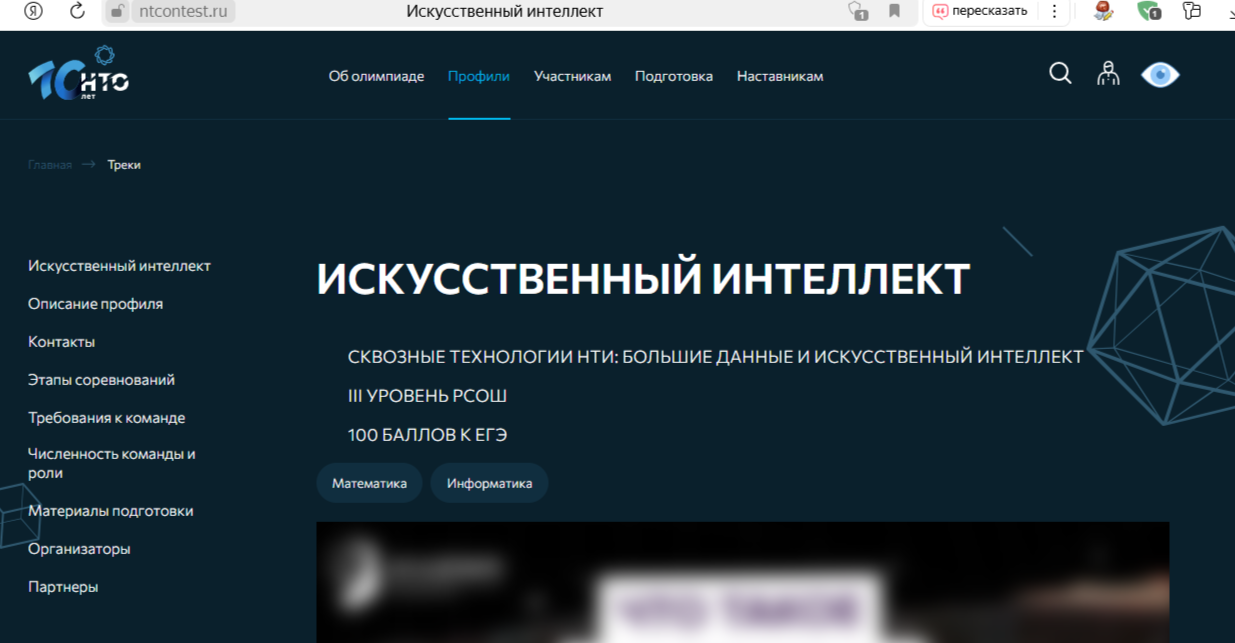 Курсы
https://edu.sirius.online/#/


Олимпиады

https://ntcontest.ru/tracks/nto-school/proekt-po-iskusstvennomu-intellektu/iskusstvennyy-intellekt/
Прокачай свои навыки
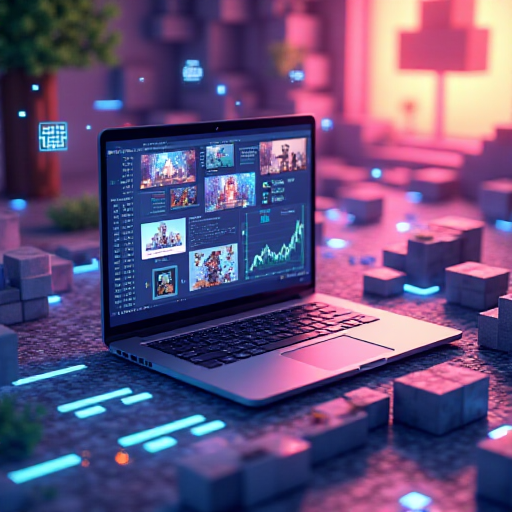 Чтобы развить навыки машинного обучения, вы можете посетить АКАДЕМИЮ Искусственного интеллекта для школьников:
• Уникальные курсы;
• Практические занятия.

Ссылка: https://ai-academy.ru/training/lessons/mashinnoe-obuchenie/
Основные этапы истории ИИ
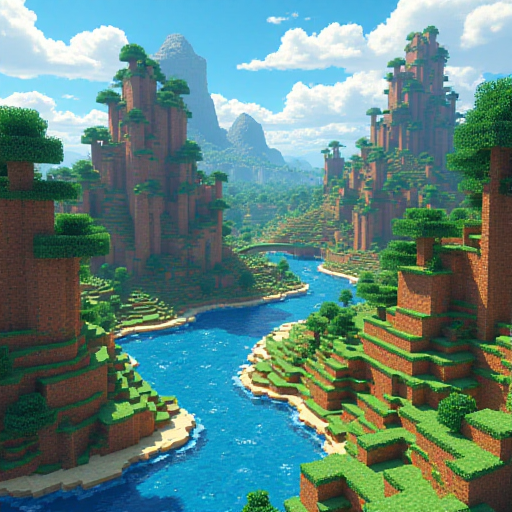 История ИИ включает ключевые моменты:
1. Мечты о думающих машинах (древность);
2. Статистические модели (18-19 века);
3. Искусственные нейронные сети (20 век);
4. Развитие электроники (конец 20 века);
5. Архитектура GPT (начало 2020-х).
Создание отчета с Яндекс-учебником
Яндекс-учебник и чат "Полигоша" позволяют создавать отчёты по проектам.
• Удобные инструменты;
• Готовые решения.
Ссылка на учебник:
Яндекс Учебник - доступное и современное IT-образование для школьников и студентов СПО
Ссылка на чат: https://t.me/PolygoshaGptBot?start=Jc2WUjnXWV
QR чата:
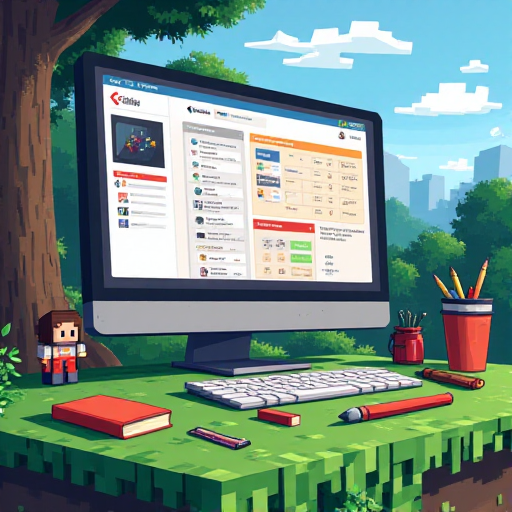 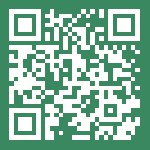 Пример создания отчета с Яндекс-учебником
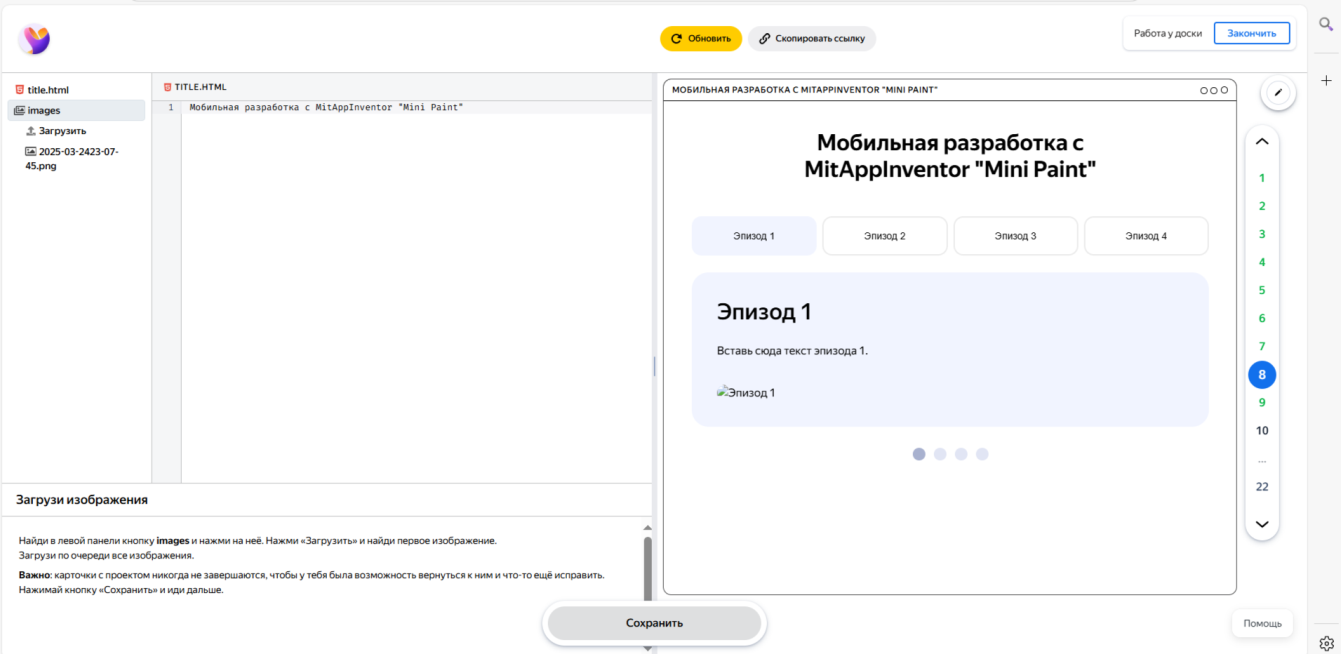 Проект «Mini-Paint» –выполнен учениками гимназии
Пример создания отчета с Яндекс-учебнком
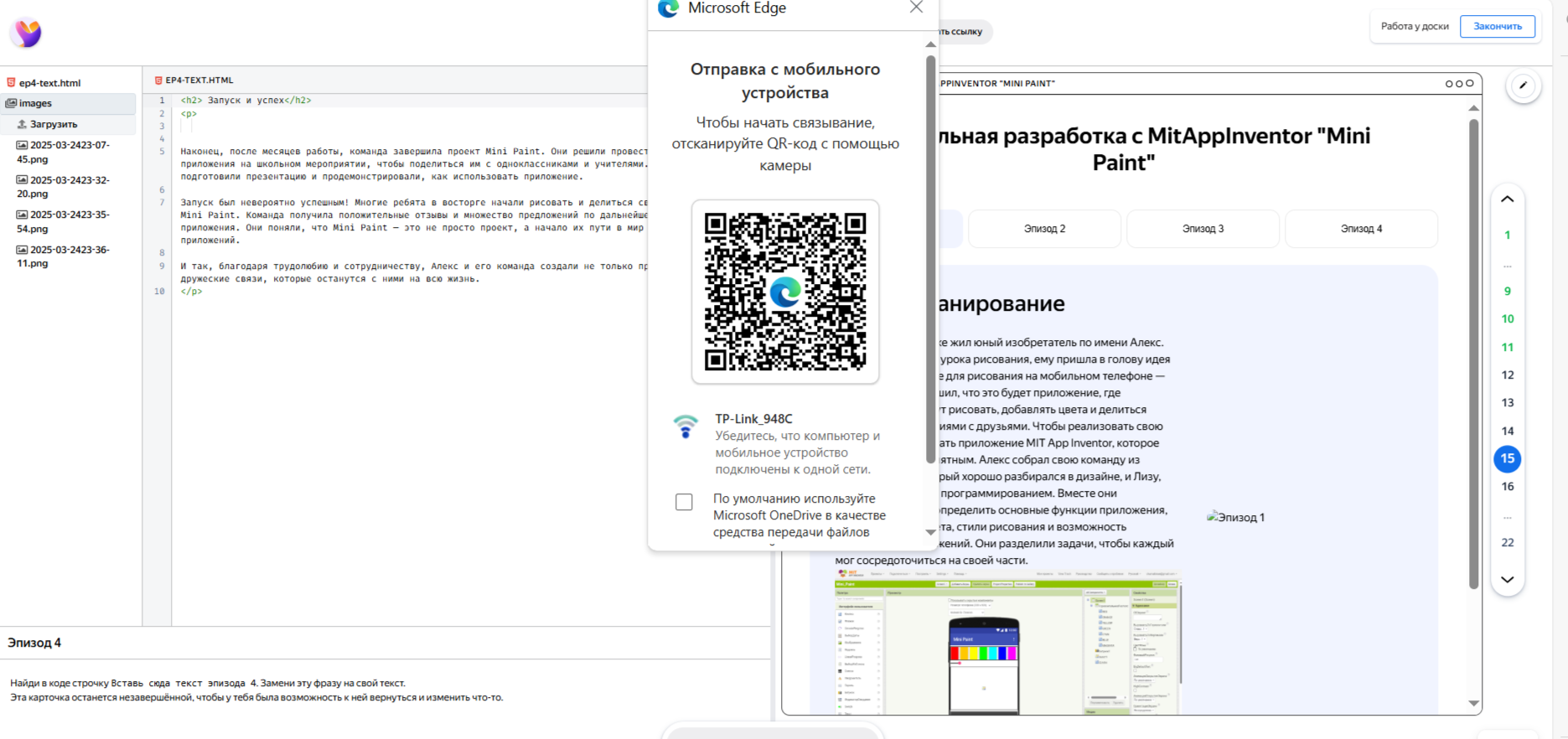 Пример создания отчета с Яндекс-учебнком
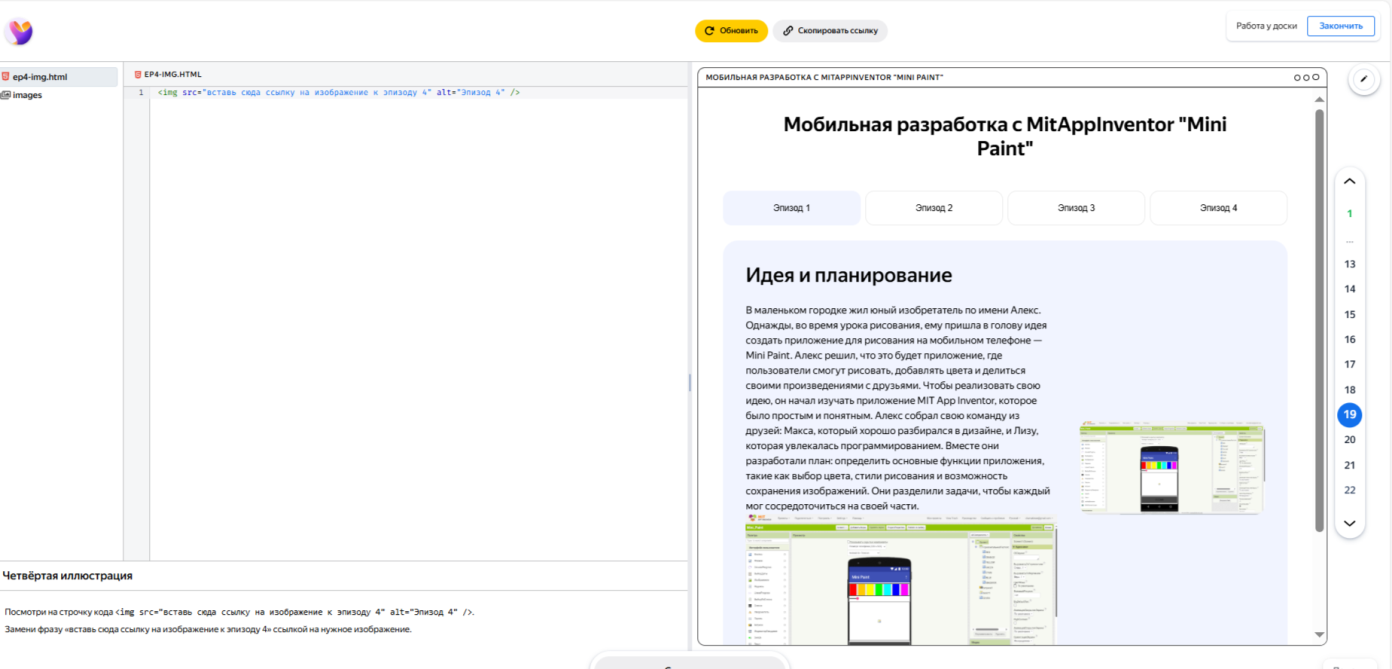 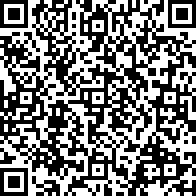 Ссылка на готовый отчет: Мобильная разработка с MitAppInventor "Mini Paint"
Нейросеть на Python
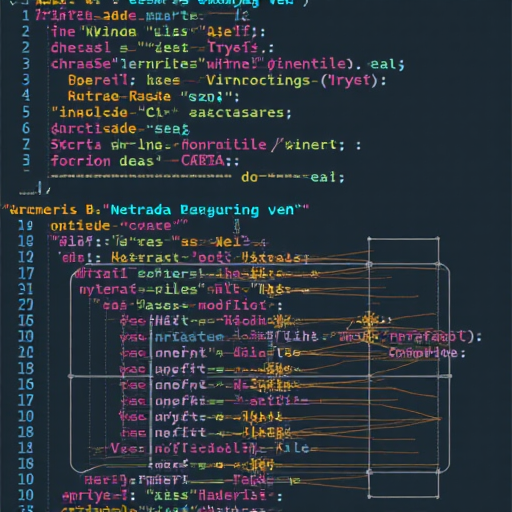 Нейросети можно разрабатывать с помощью языка Python.

• Удобные библиотеки;
• Примеры кода;
• Легкость в обучении моделей.
В заключение
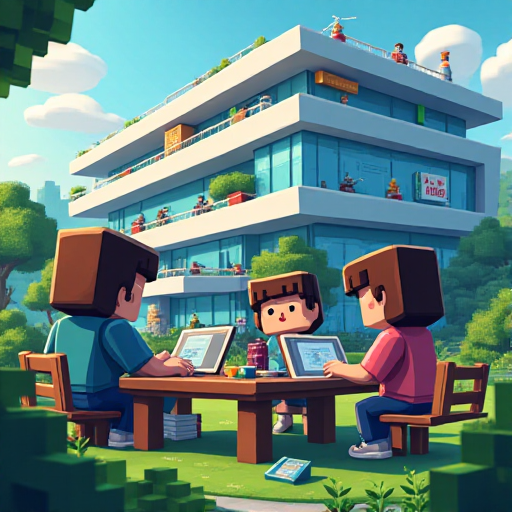 Нейросети открывают новые горизонты в проектной деятельности.

• Они развивают критическое мышление;
• Готовят к будущим вызовам.

Спасибо за внимание! Готова ответить на вопросы.